Responding to Key Scenes
Enriching the Humanities Through Opera
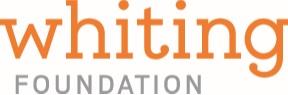 Made possible by the generous support from the
How can poetry and music enhance a key scene in a story?
Today’s Objectives:

Identify characters’ emotions and responses in a key scene.

Identify poetic devices found in presented examples.

Create a response poem, at least four lines in length, using two poetic devices to represent a character’s response to a key scene in the work.

Demonstrate understanding of chosen key scene through response poems.
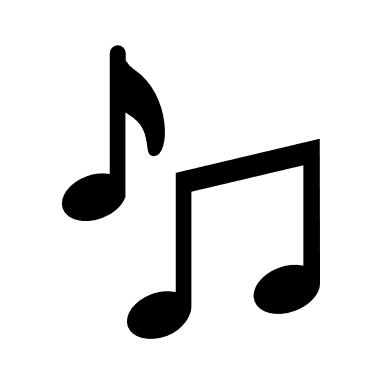 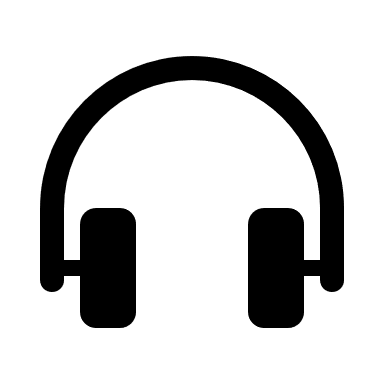 Listening Activity
As you listen to the music, write down the emotions you hear being expressed.
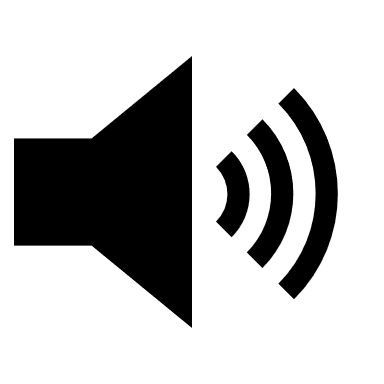 00:07 – 04:14
[Speaker Notes: https://www.youtube.com/watch?v=yA2sAKPfWuM&t=7s]
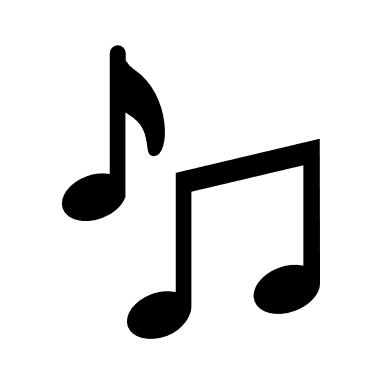 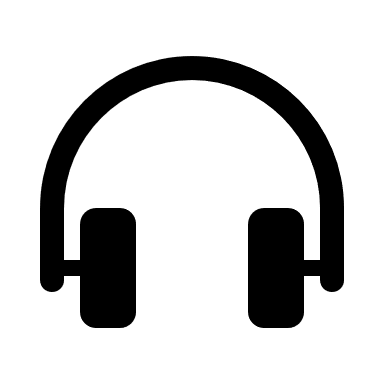 Listening Activity
Emotions observed:
A Midsummer Night’s Dream Synopsis
In the woods outside Athens, Oberon, King of the Fairies, quarrels with his queen, Tytania, over a boy she refuses to give up. Oberon sends his servant, Puck, to retrieve a magic flower to enchant her and distract her. Meanwhile, Lysander and Hermia flee into the forest to escape a forced marriage, pursued by Demetrius and Helena. Puck accidentally enchants Lysander instead of Demetrius, creating chaos. A group of workers also enters the forest to rehearse a play, and Puck further complicates matters by turning one of them, Bottom, into an ass, causing Tytania to fall in love with him. In the end, the enchantments are undone, the lovers are reconciled, and they all return to Athens for Theseus’s wedding, where the workers perform their play.
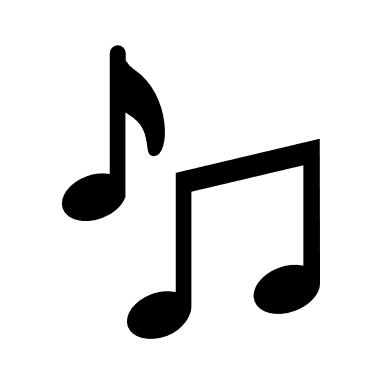 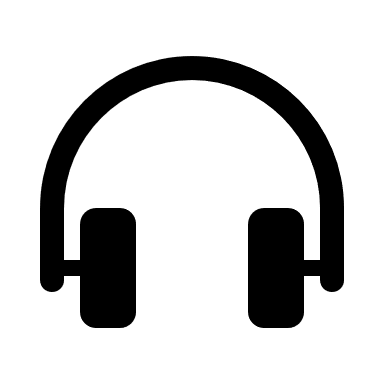 Listening Activity
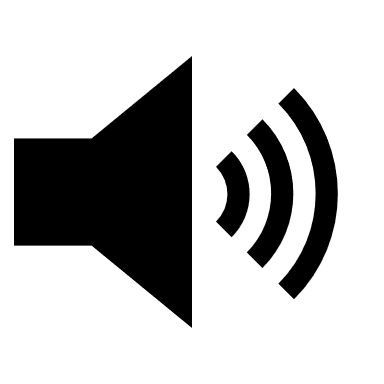 Act I, Scene 2: “I know a bank” 
Oberon, King of the Fairies, reveals his plan to Puck and seeks his help to enchant Tytania, the Fairy Queen, and the human lovers using the juice of a magical flower.
OBERON
Welcome, wanderer. Hast thou the flower there?I know a bank where the wild thyme blows,Where oxlips and the nodding violet grows,Quite over-canopied with luscious woodbine,With sweet musk-roses and with eglantine:There sleeps Tytania sometime of the night,Lull’d in these flowers with dances and delight;
And there the snake throws her enamell’d skin,
Weed wide enough to wrap a fairy in:And with the juice of this I’ll streak her eyes,And make her full of hateful fantasies.Take thou some of it, and seek through this grove:A sweet Athenian lady is in loveWith a disdainful youth: anoint his eyes;But do it when the next thing he espiesMay be the lady: thou shalt know the manBy the Athenian garments he hath on.
[Speaker Notes: https://www.youtube.com/watch?v=yA2sAKPfWuM&t=7s]
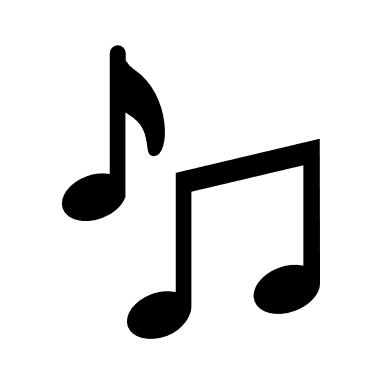 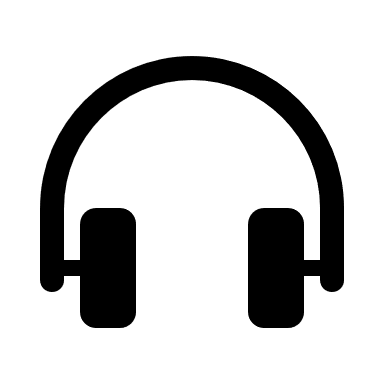 Listening Activity
How does viewing the text change your understanding?

Does knowing the character(s) singing change your understanding? 

How does the text and music add to your understanding of the scene?
Poetic Devices
Rhyme

Symbolism

Repetition

Meter

Alliteration
Metaphor

Simile

Imagery

Personification

Onomatopoeia
Poetic Devices Examples
“Sonnet 27: Weary with toil, I haste me to my bed” by William Shakespeare

Weary with toil, I haste me to my bed,
The dear repose for limbs with travel tired;
But then begins a journey in my head,
To work my mind, when body’s work’s expired:
For then my thoughts (from far where I abide)
Intend a zealous pilgrimage to thee,
And keep my drooping eyelids open wide,
Looking on darkness which the blind do see:
Save that my soul’s imaginary sight
Presents thy shadow to my sightless view,
Which, like a jewel hung in ghastly night,
Makes black night beauteous and her old face new.
Lo, thus, by day my limbs, by night my mind,
For thee, and for myself, no quiet find.
What poetic devices can you find in this example?
[Speaker Notes: Poetic Devices used: imagery, metaphor, personification, simile, symbolism, rhyme, meter]
Poetic Devices Examples
“First Alzheimer's Sonnet” by Marilyn Nelson

A wave enters the membrane labyrinth,
and something mushrooms from nothing to now.
Unacted on, thought disappears from sense
like the vapor trail of a skeptic's awe:
Look up, no trace remains. The road to hell
is paved with good intentions once conceived
of, twice forgotten in a micromill-
isecond, cumulus lost on a breeze.
What if for a brief moment the flame burns
higher, as a thought forms of you, my dear,
then psses back into oblivion?
Each cloud is a face of the atmosphere,
as each wave is an aspect of the sea.
Forget you? Never. Not while I am.
What poetic devices can you find in this example?
[Speaker Notes: Poetic Devices used: metaphor, simile, imagery, personification, symbolism]
“I know a bank”
Oberon, King of the Fairies, reveals his plan to Puck and seeks his help to enchant Tytania, the Fairy Queen, and the human lovers using the juice of a magical flower.
OBERON
Welcome, wanderer. Hast thou the flower there?I know a bank where the wild thyme blows,Where oxlips and the nodding violet grows,Quite over-canopied with luscious woodbine,With sweet musk-roses and with eglantine:There sleeps Tytania sometime of the night,Lull’d in these flowers with dances and delight;
And there the snake throws her enamell’d skin,
Weed wide enough to wrap a fairy in:And with the juice of this I’ll streak her eyes,And make her full of hateful fantasies.Take thou some of it, and seek through this grove:A sweet Athenian lady is in loveWith a disdainful youth: anoint his eyes;But do it when the next thing he espiesMay be the lady: thou shalt know the manBy the Athenian garments he hath on.
[Speaker Notes: Poetic Devices used: imagery, personification, metaphor, meter, rhyme]
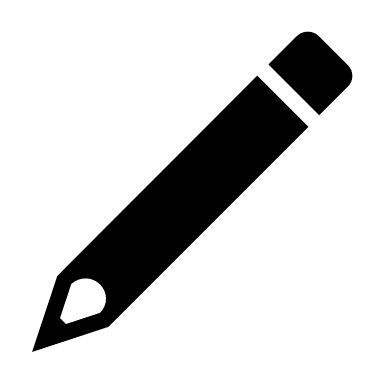 Response Poem Guidelines
Choose 1 character in the key scene, identify their emotions, and write a poem from their point of view in response to the scene’s action.

Response poem should include:
Minimum of 4 lines 
At least 2 poetic devices
Response Poem Example
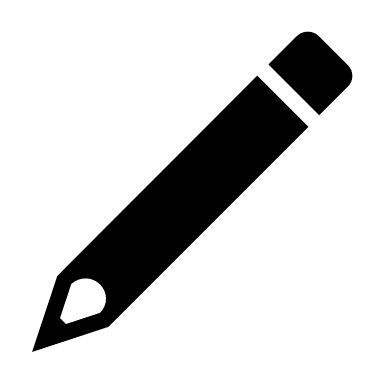 That bank you speak of — oh, I know it well!
Where thyme whispers secrets no mortal can tell,
Tytania's heart shall twist and stray,
And love's mischief will have its way.
Oh, what sport! Human fates we shall spin
Twisting hearts like leaves in the wind.
Fear not, good Oberon, I’ll find them with glee,
And misplace their reason most artfully!
[Speaker Notes: Poetic Devices used: personification, simile, imagery, rhyme]
Response Poem Example
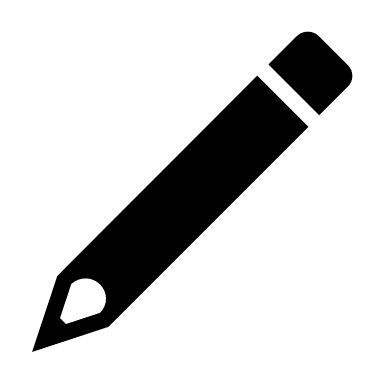 inspired by genz slang

If we peeps have sussed
While we cooked
Brush this off as
no cap rizz sorry
[Speaker Notes: Poetic Devices used: alliteration, imagery]
Present
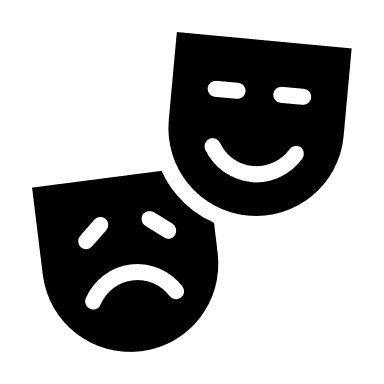 Reflection
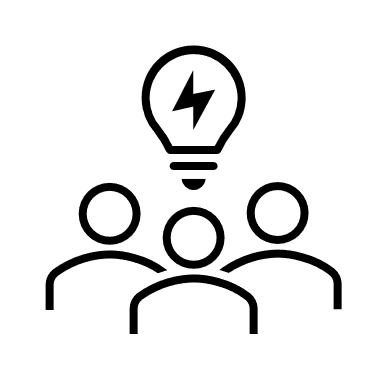 Share thoughts on the response poem process.

How does poetry and music enhance the scene? 

What did you learn from viewing and presenting our response poems?
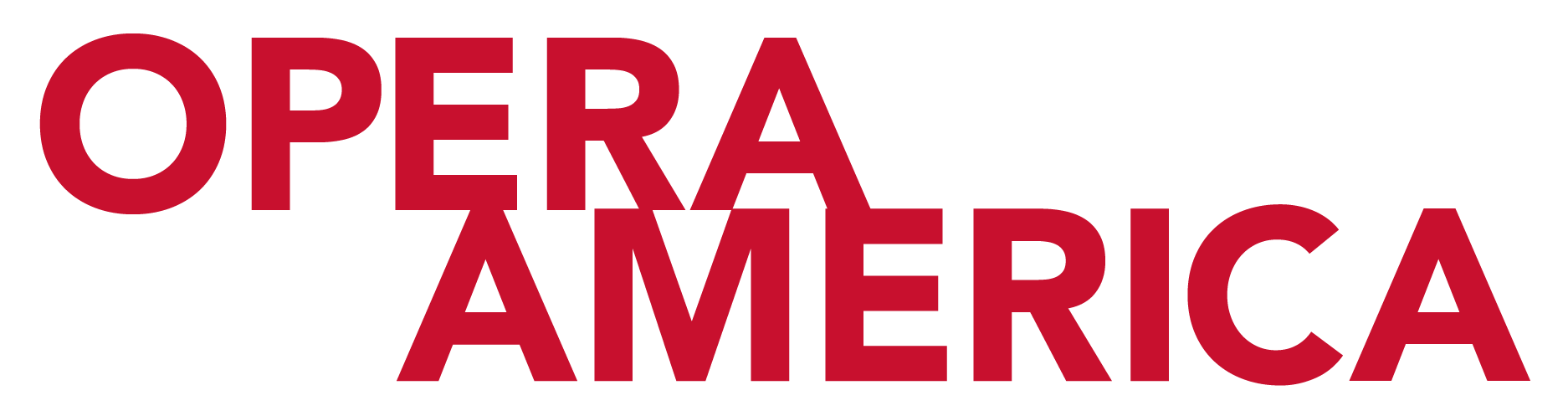 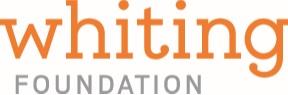